Thursday September 27, 2018
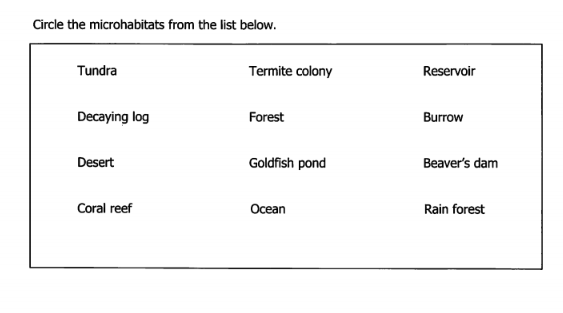 Science Starter: 
Pick up Microhabitats Warm-up.  Keep at your table and we will go over the warm-up.  This will be graded!!!
Complete Learning Target and Success Criteria on pg. 1
Learning Target:I will learn that microhabitats in school yards include: ant hills, shade, sun, puddle, log, garden, etc.Success Criteria:I know how to show that microhabitats support different varieties of organisms.
Agenda:  
10/4—Quiz			10/10—Vocabulary Quizzizz
10/8-10/9—No school		10/11—DCA Unit 3
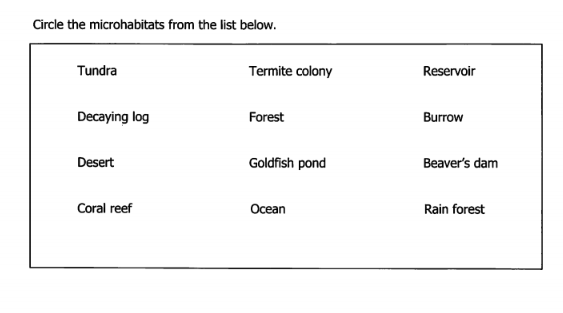 2
1.  Good things/ Rater (Nature Walk)

2.  We will be heading outside for our nature walk.  You will need:
Workbook pgs. 9-10
Pencil
Clipboard with field guide

3.  Expectations for Nature Walk:
Walk quietly in hallway.
Follow teacher’s instructions
Only move to the areas designated by teacher.
Nature must stay in NATURE…do not take anything from the natural environment.

4.  Reflection/Launch
Agenda
3
Do the Right Thing Even When No One is Looking
4
Friday September 28, 2018
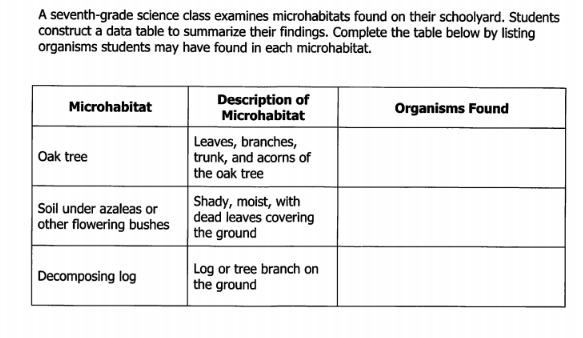 Science Starter: 
Pick up Microhabitats Warm-up.  Complete the warm-up and turn in for a grade.  (Remember our nature walk!)
Sign up for Jobs
Complete Learning Target and Success Criteria on pg. 1
Learning Target:I will learn that the organisms present in a microhabitat are a result of the abiotic factors (resources available or conditions for survival) in the microhabitat.Success Criteria:I know how to identify abiotic factors in a microhabitat.
Agenda:  9/28– Hornet  Buck Store
10/4—Quiz			10/10—Vocabulary Quizzizz
10/8-10/9—No school		10/11—DCA Unit 3
If you have 

Mrs. Latham, Mrs. Sides, 
Ms. Moyer, Ms. V.,
 or Mrs. Dart for math class

then 

you will go to the Hornet Buck Store during science today at the last 10 minutes of class.
Hornet Buck STORE
If you have 

Mr.Hargrove or Mrs. Caldwell for math class

then 

you will go to the Hornet Buck Store during math class.
6
1.  Good things/ Rater 
Do your very best today!  I KNOW you will be on your most amazing behavior!  
Have a wonderful weekend and I will see you on Monday!
Love,  Mrs. Hinds  
P.s.  I will check in with Mrs. Marquez throughout the day.

2.  Graphing Assessment 
This is a pre-assessment and will be taken as a daily grade.
This is an independent activity…Please no talking.
Turn in the assessment once you have completed it.

3.  After the Graphing Assessment
Turn to pg. 11 in your workbook and complete the “Conclude and Apply” questions 1-3.
If you finish the “Conclude and Apply” questions then you may read pgs. 308-321 in your textbook
4.   Biomes Video/ Biomes Notes pg. 13 in workbook (4th Period-pg. 12 Microhabitats)
5.  Launch
7
Cornell Notes Pg. 12
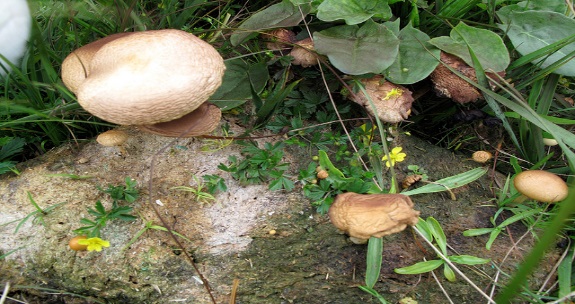 Learning Target:
I will learn the relationship between organisms and the environment including microhabitats in schoolyards and biomes, support different varieties of organisms.
What is a Microhabitat?
A microhabitat is a small specialized habitat within a larger habitat.
Some examples of microhabitats include:  
Rotting Logs
Under Rocks
Ant Hill 
Aquarium
Puddle
Shade or sunlight
Dry or wet

Non-examples of microhabitats include: 
Forest, Ocean, Desert
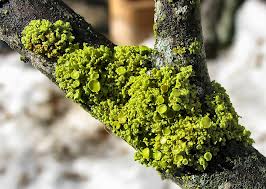 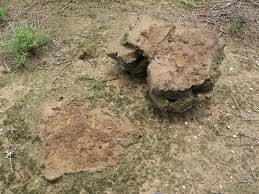 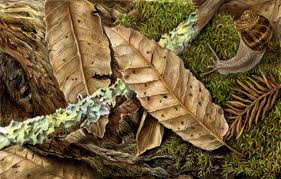 What is a Microhabitat?
Why do microhabitats support a variety of organisms?

-The temperature, humidity, light and soil may be different from the surrounding habitat resources available & conditions for survival.
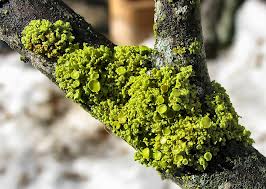 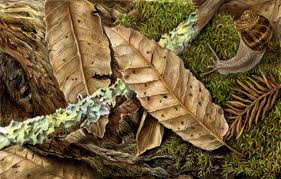 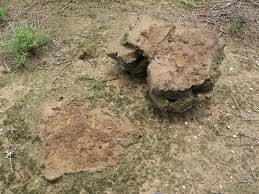 Tundra
Taiga (Coniferous Forest) 
Temperate Deciduous   Forest
Grassland (Savanna)
Desert
Tropical Rain Forest
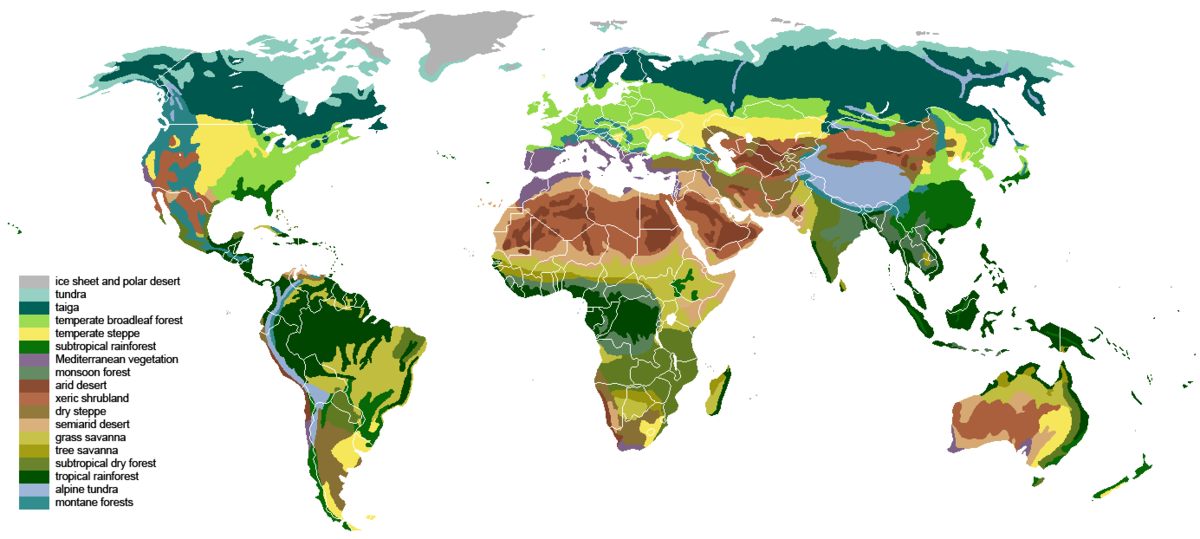 Biomes of the World
What is a BIOME?  A group of ecosystems with similar climates and organisms.   
Note:  This is a very large area...larger than an ecosystem
Freshwater Aquatic, Marine (Saltwater) Aquatic
The Tundra Biome
Near the northern
  part of Earth.
VERY COLD all year
Treeless, mostly frozen
Little Precipitation
Low biodiversity (variety of living things)
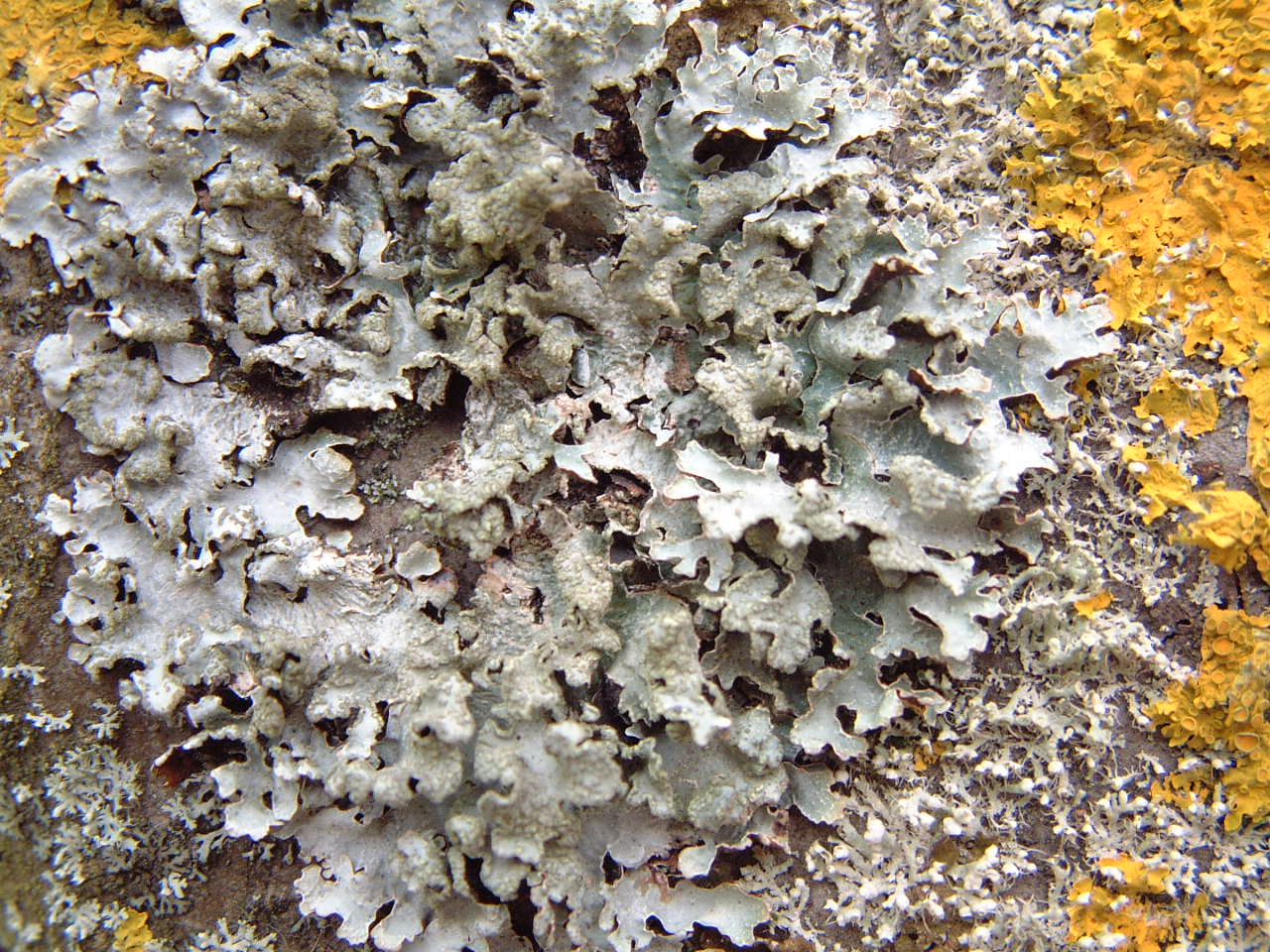 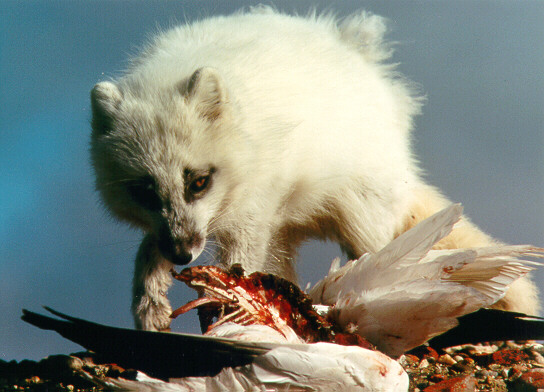 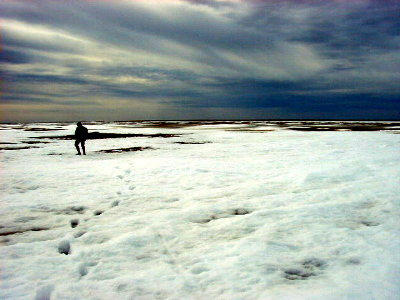 TAIGA/Coniferous Forest Biome
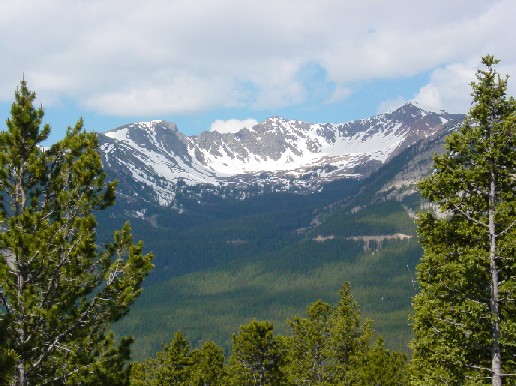 Lots of trees 
Medium rain/snow
Long, cold winter
Short summer
Poor soil
Did I mention the trees are big?
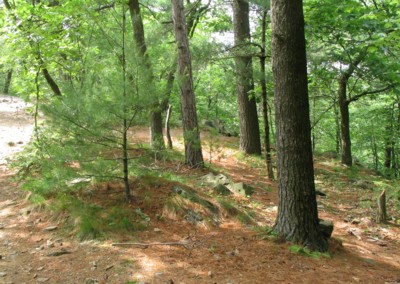 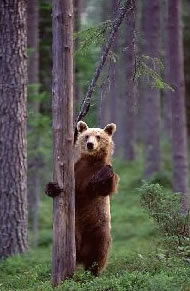 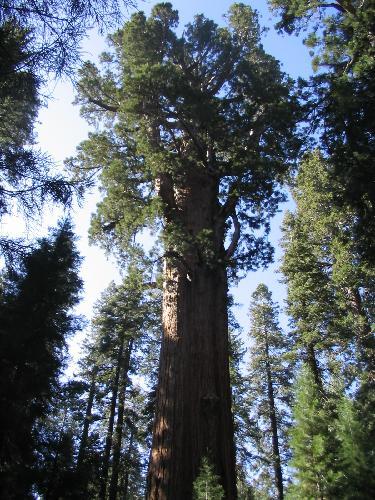 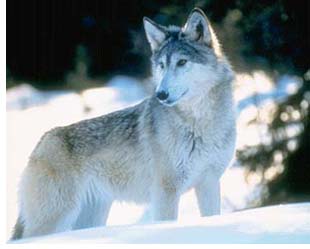 Deciduous Forest Biome
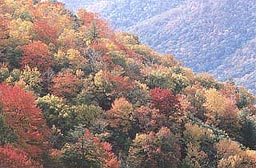 4 real seasons
Good rainfall throughout the year
Good soil for plants
Variety of plant and animal life
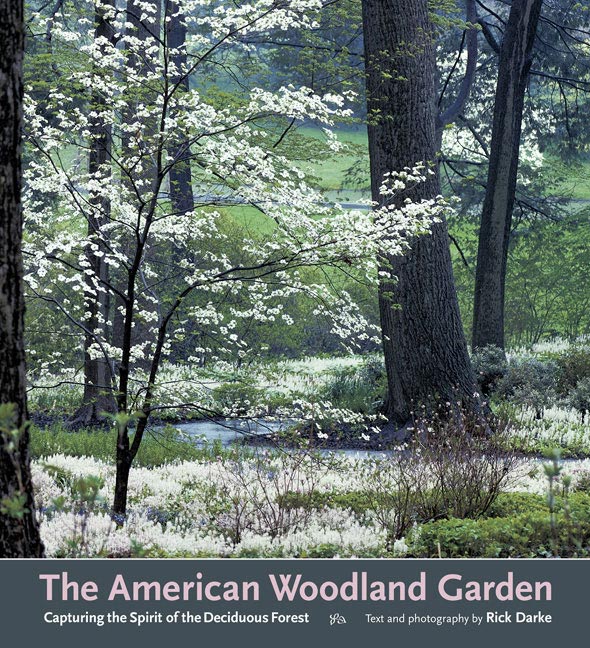 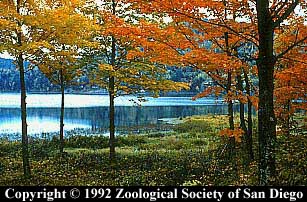 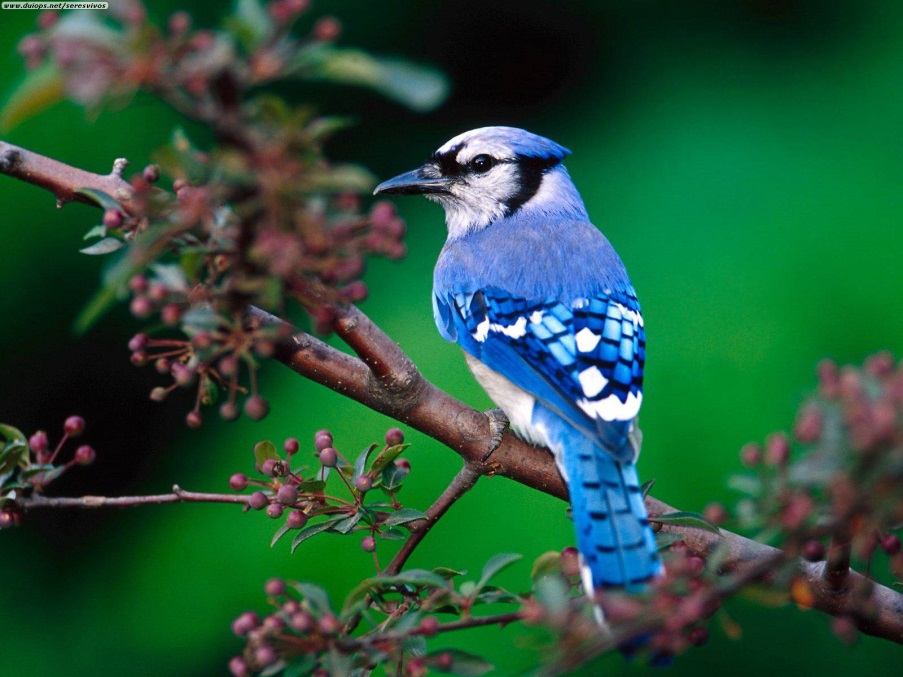 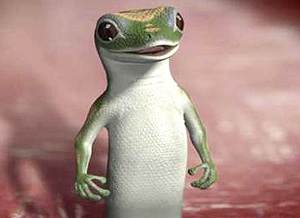 Grassland Biome
Flat, mostly treeless 
Dry, often drought-plagued.
Important to us for food crops.
Good soil
Hot summers and cool winters
Not enough rain for thick forests
Features the world’s best runners.
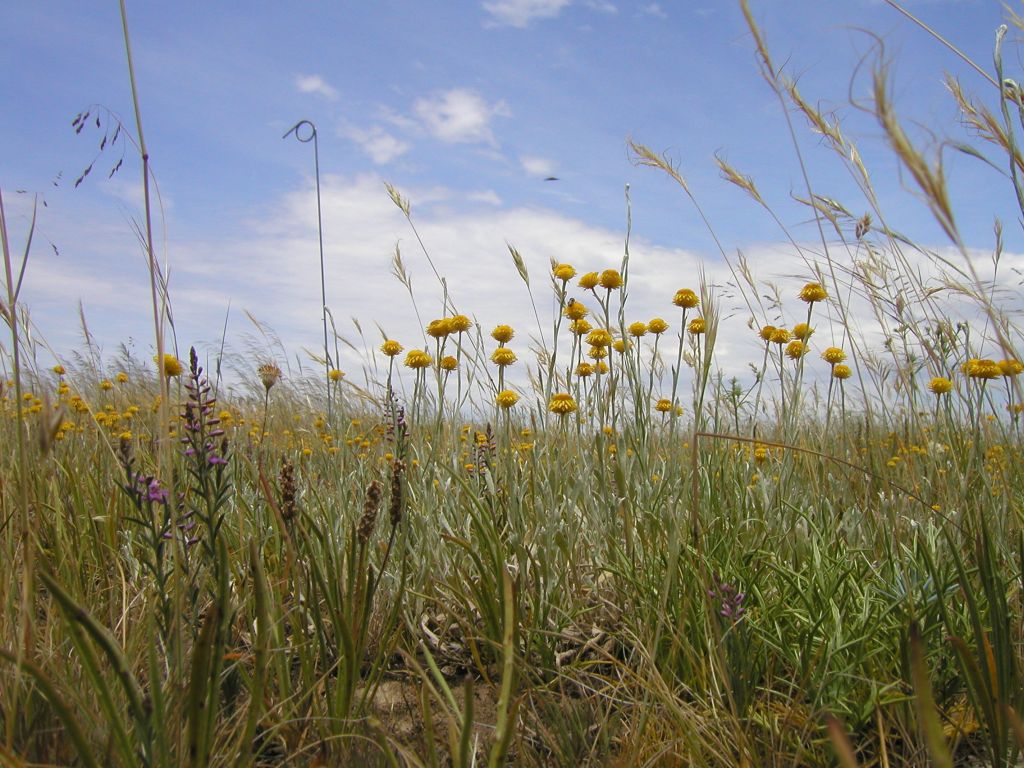 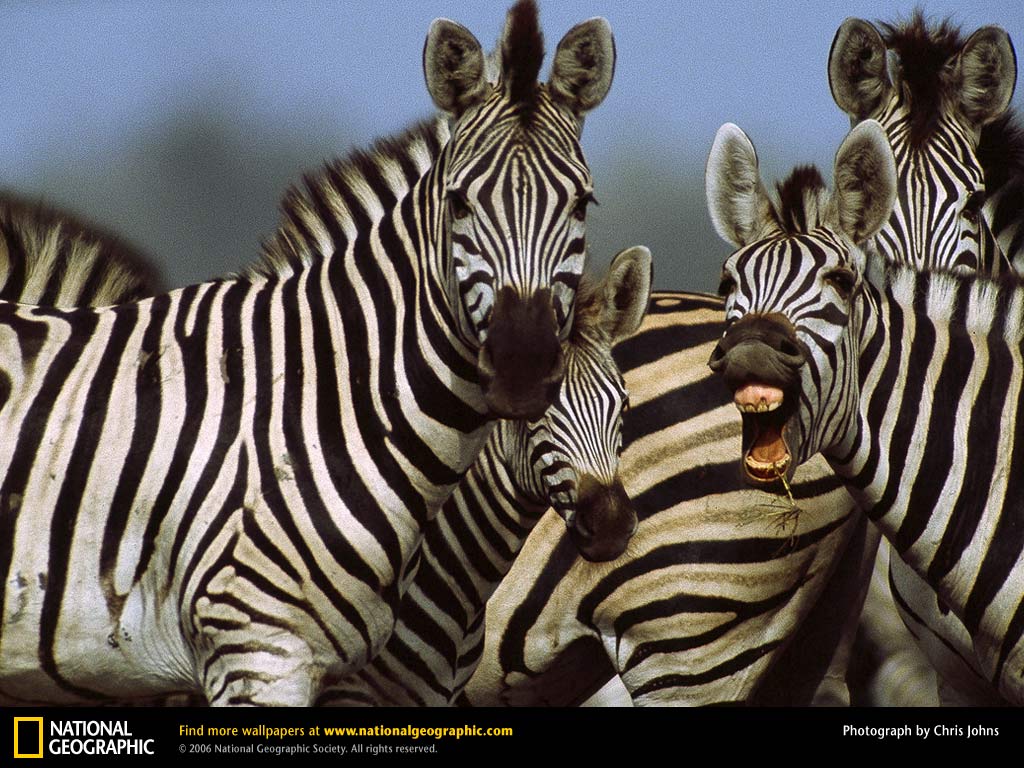 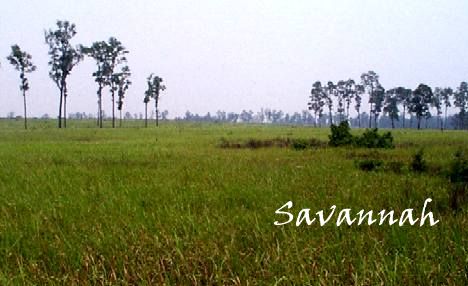 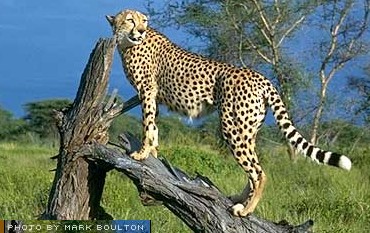 Desert Biome
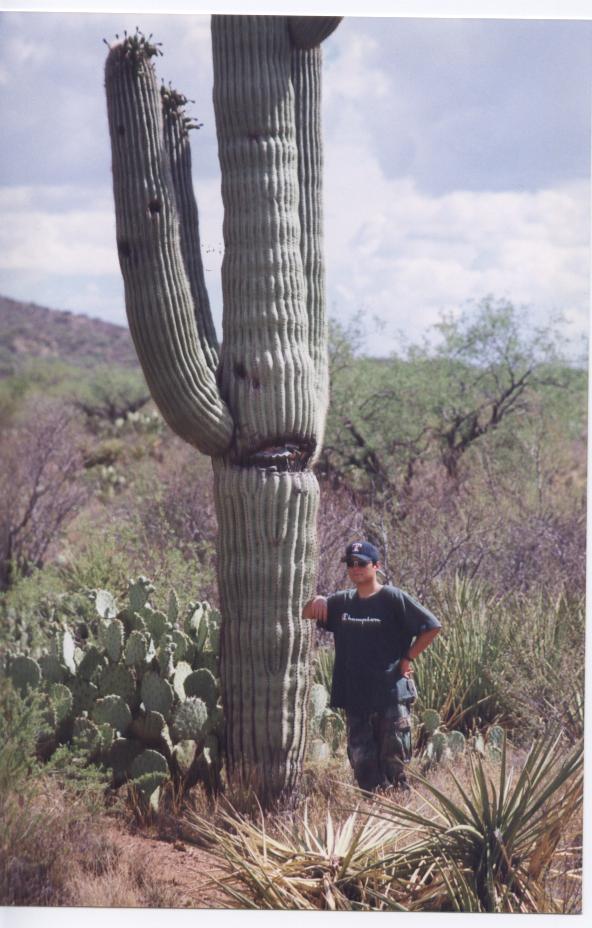 Really DRY.
Hot days and cold nights
Poor soil (Rocky or sandy soil)
Plants adapted to conserve water
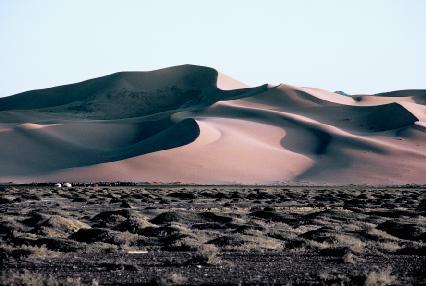 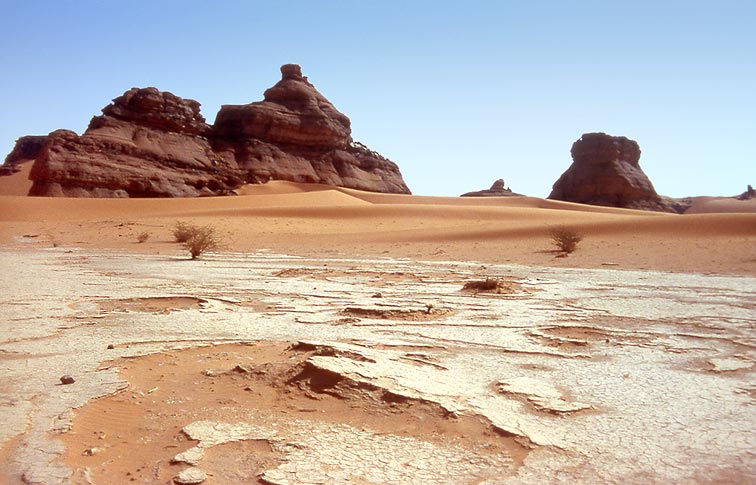 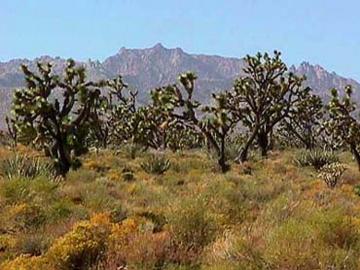 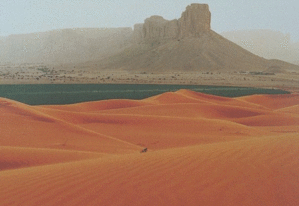 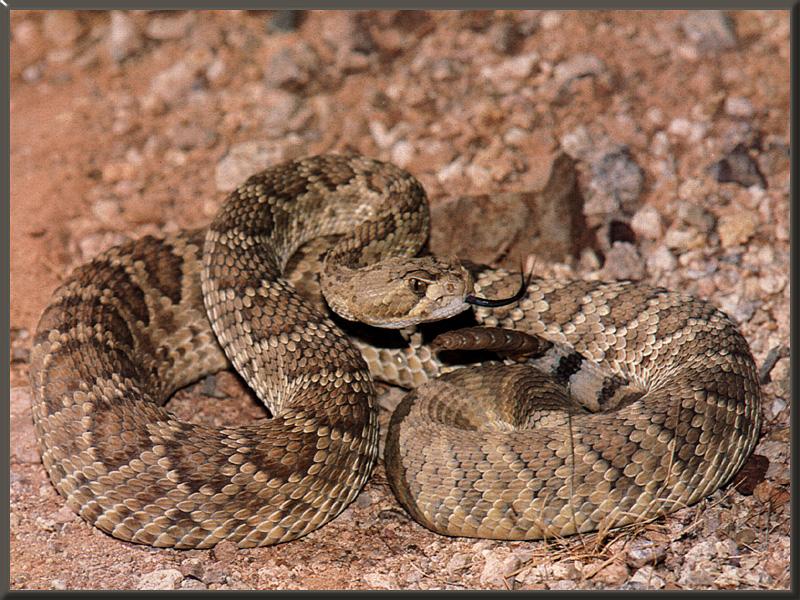 DRY, except for the man-
made lake
DRY
See any rain here?  Dry.
Tropical Rain Forest Biome
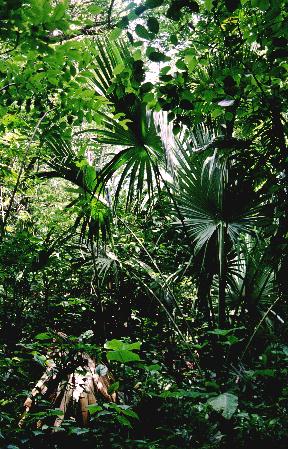 Lots of rainfall and high biodiversity
Very warm all year round
Soil is ok
High canopy trees
Lots of animals and plants
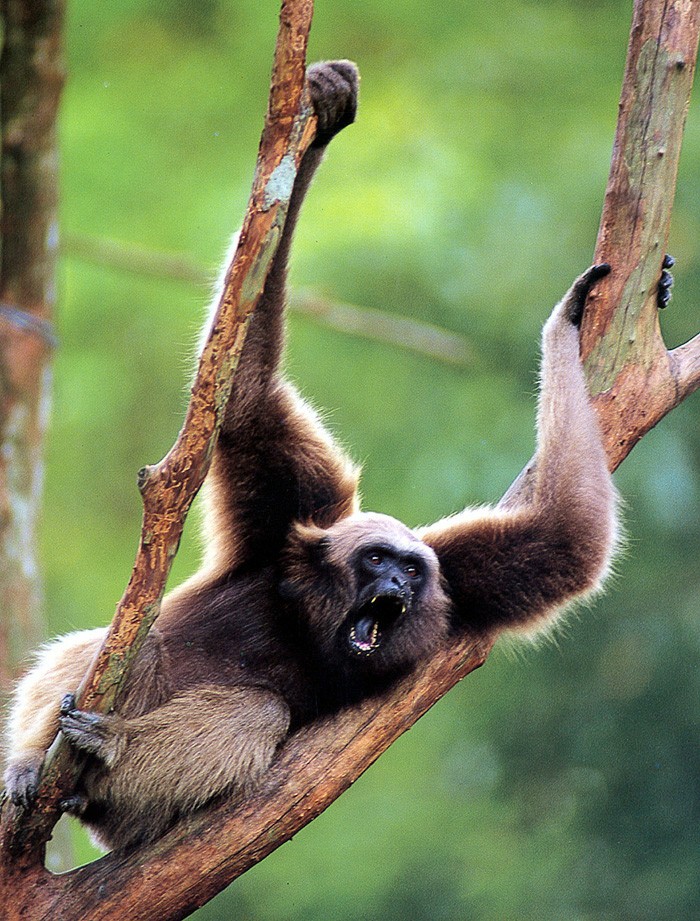 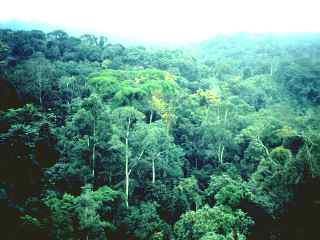 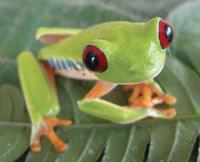 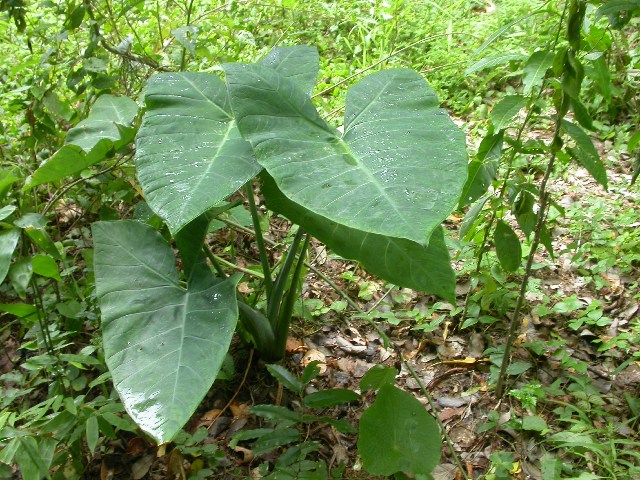 Freshwater Aquatic-Lakes, ponds, rivers
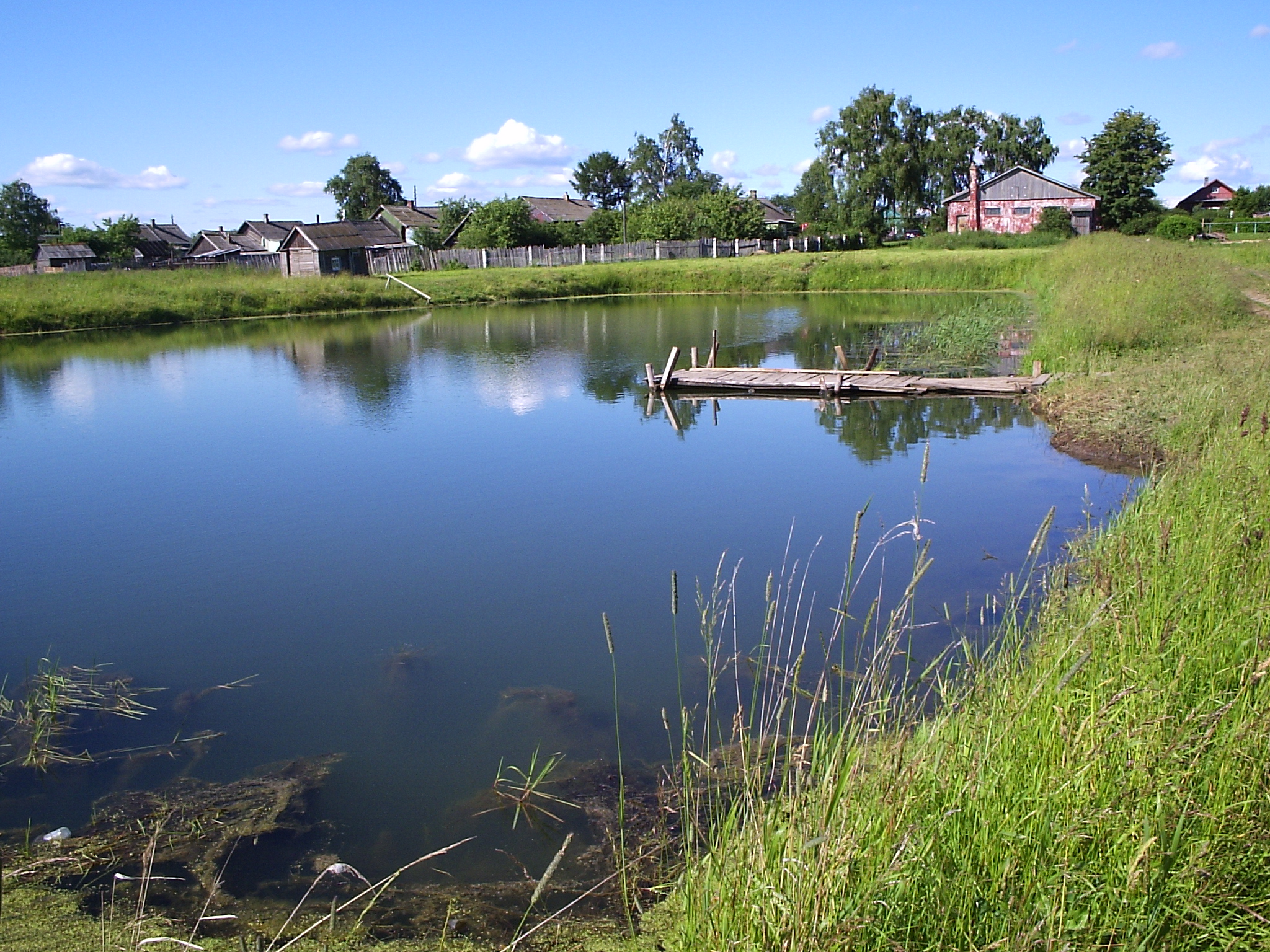 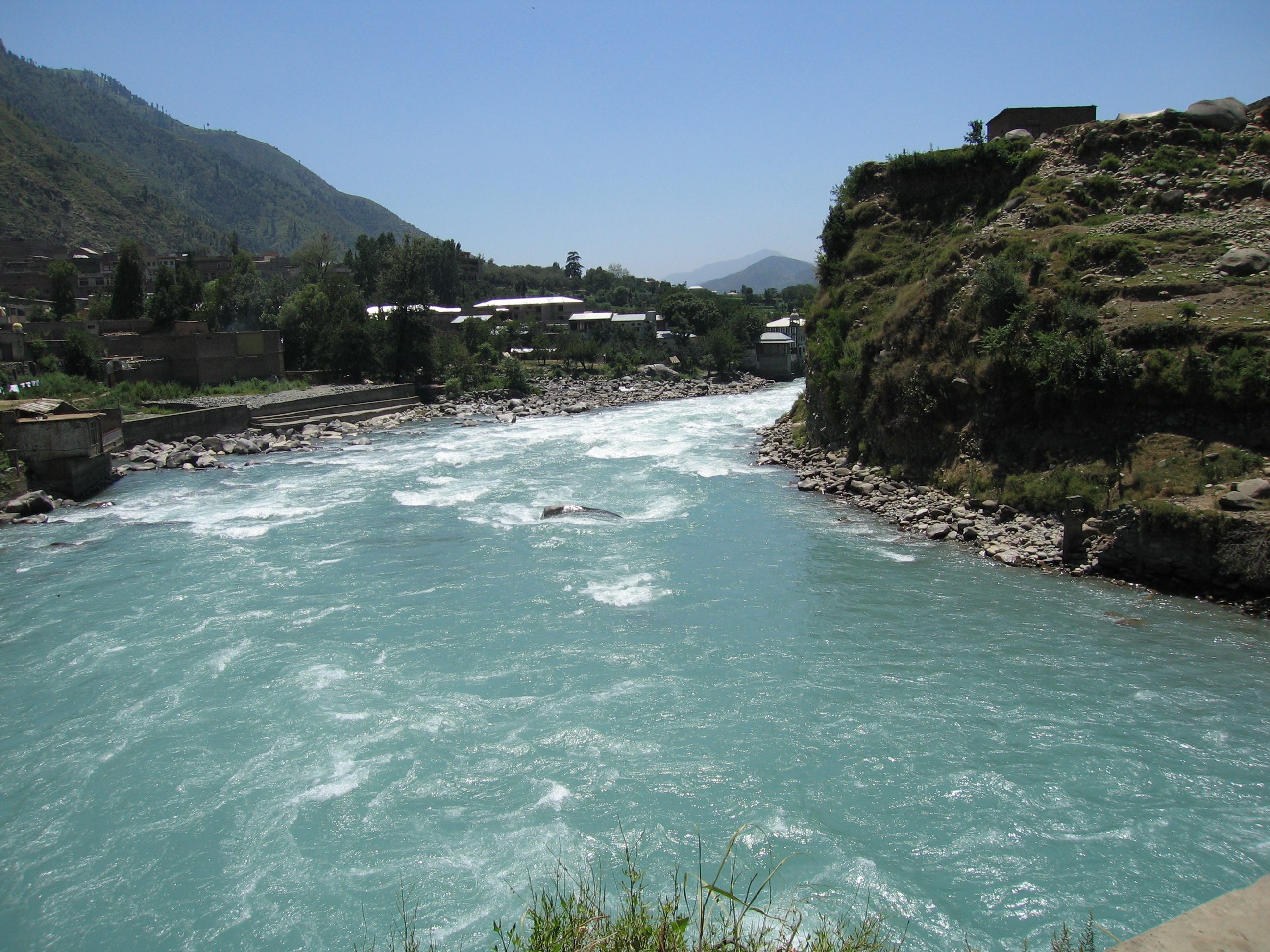 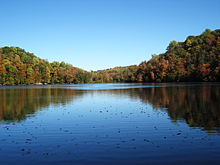 Marine Aquatic-Saltwater
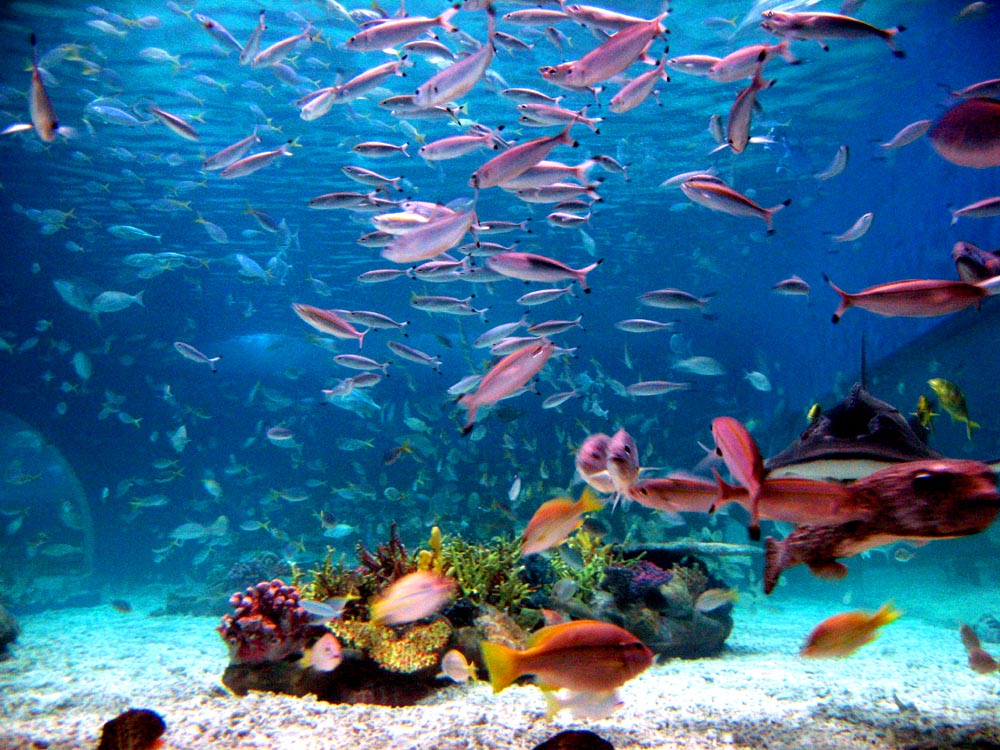 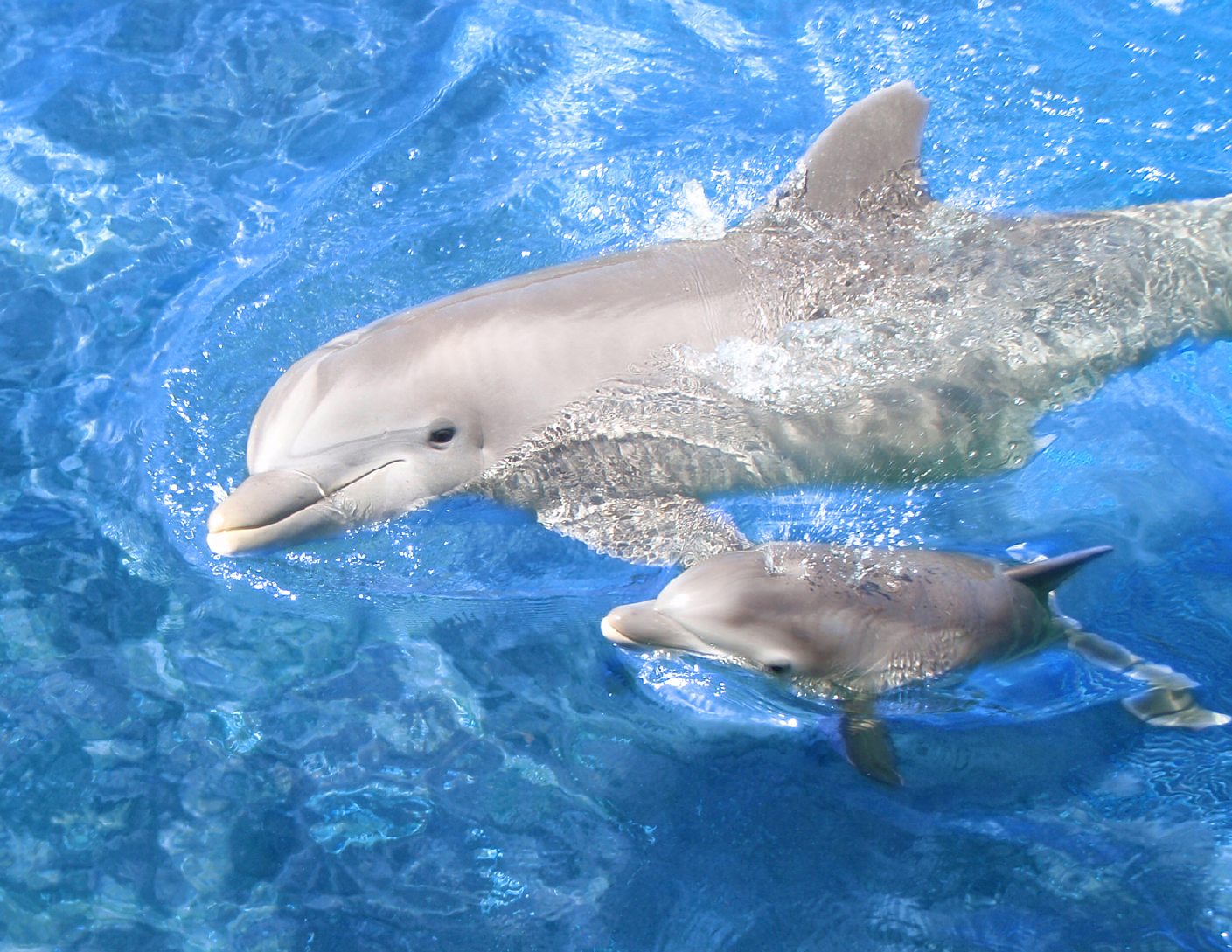 Do the Right Thing Even When No One is Looking
20